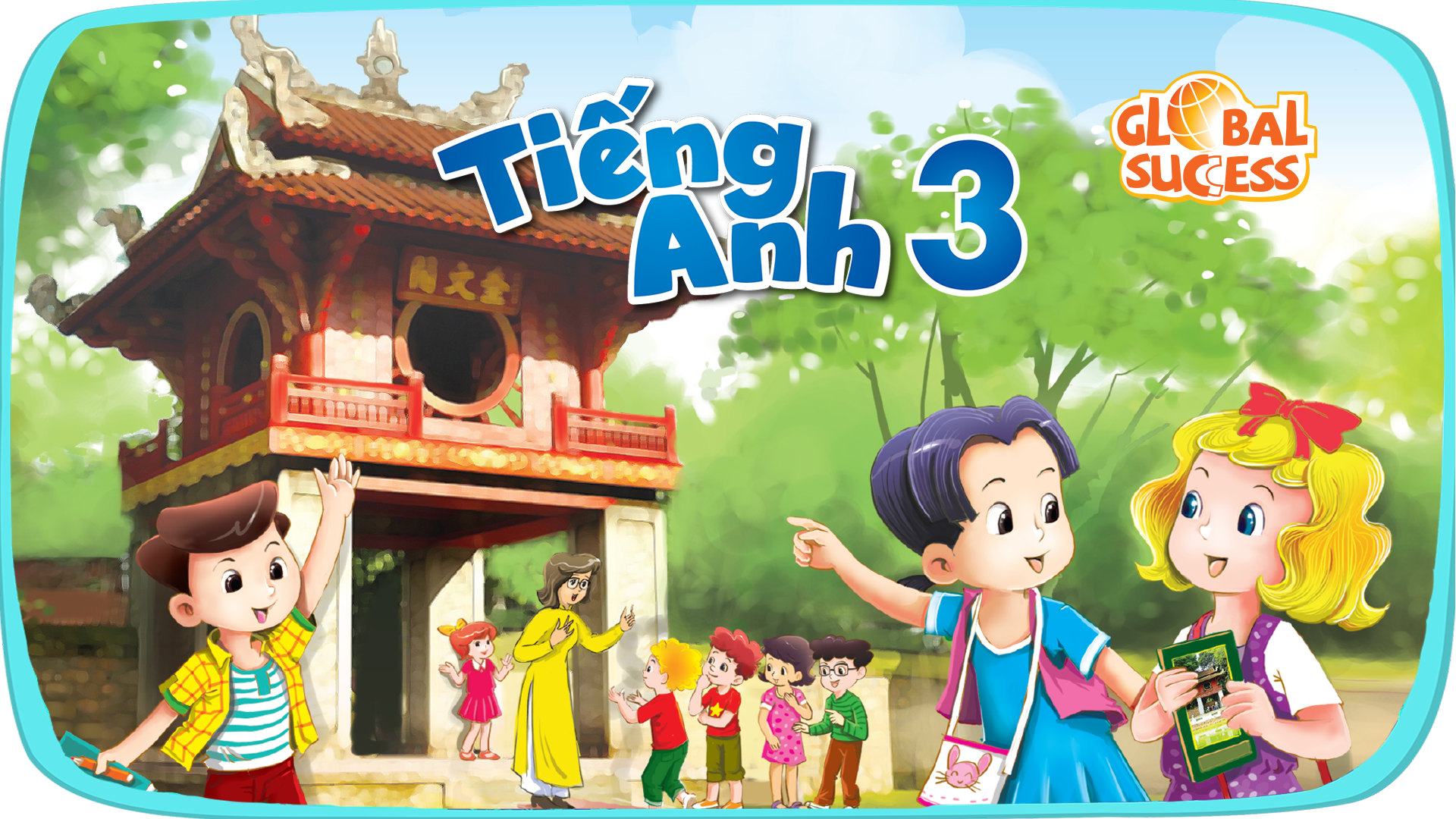 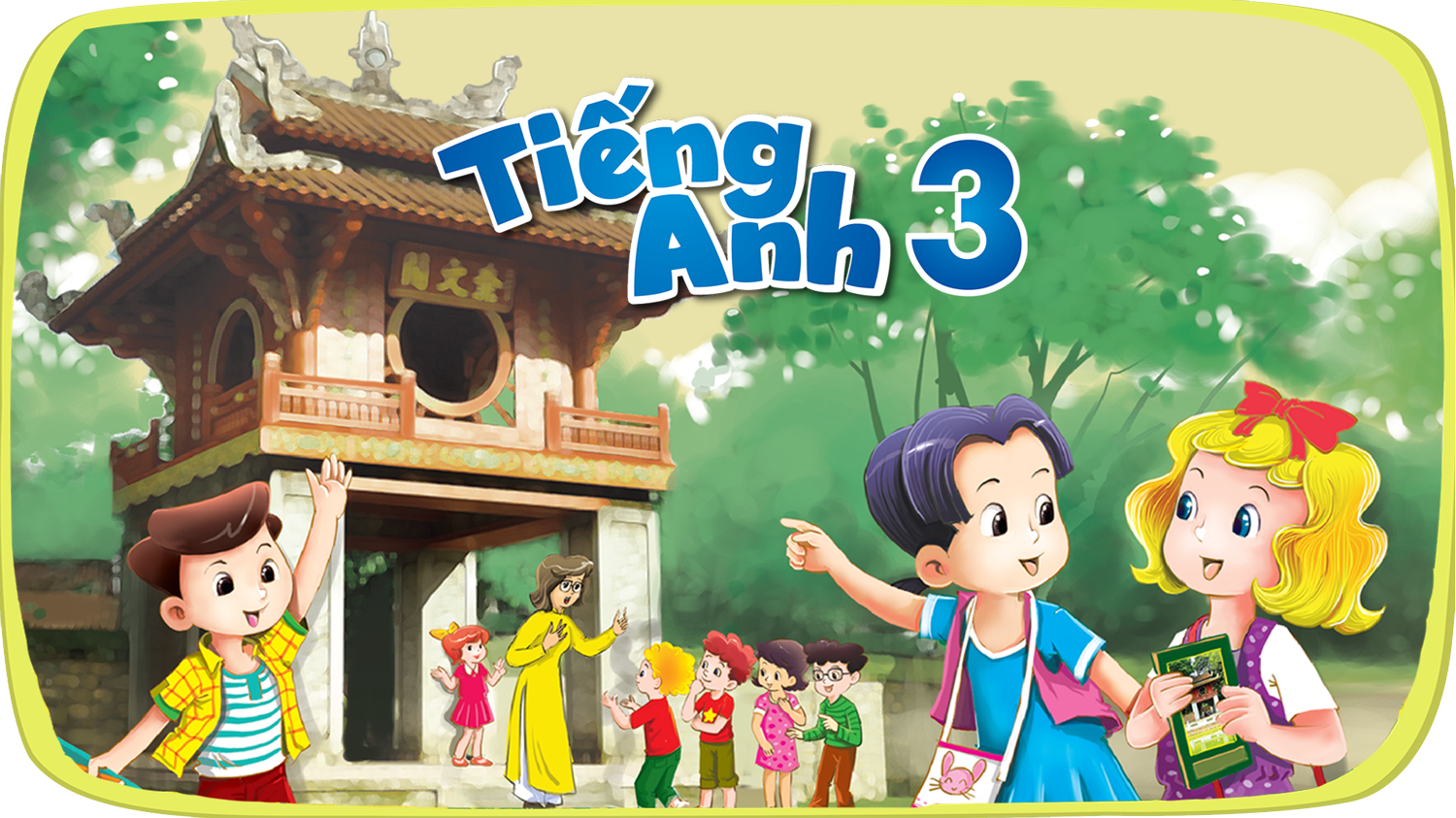 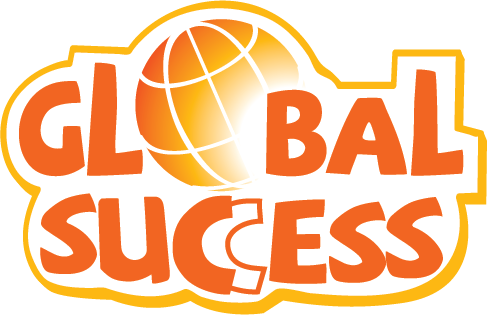 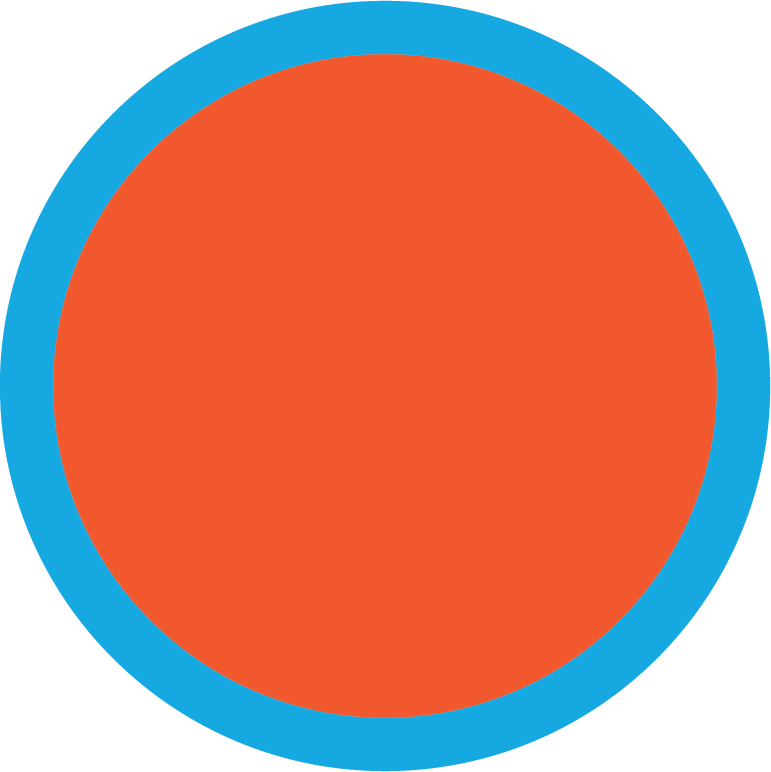 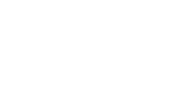 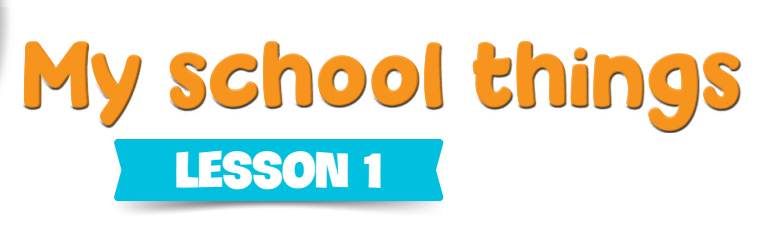 8
Period 1
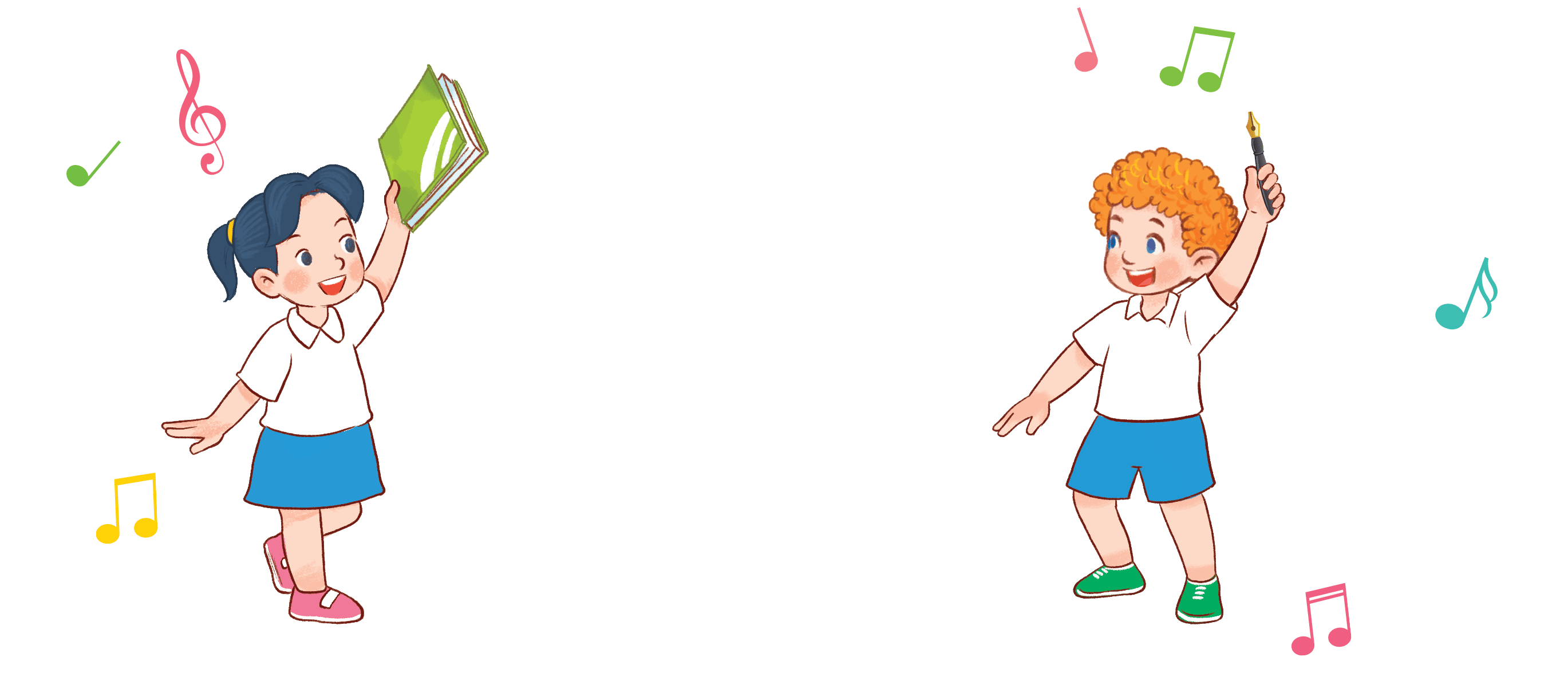 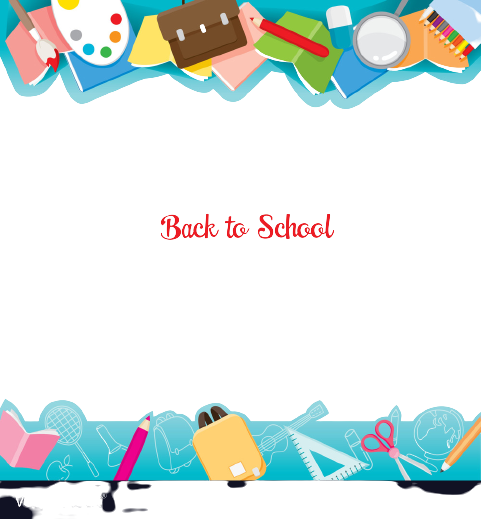 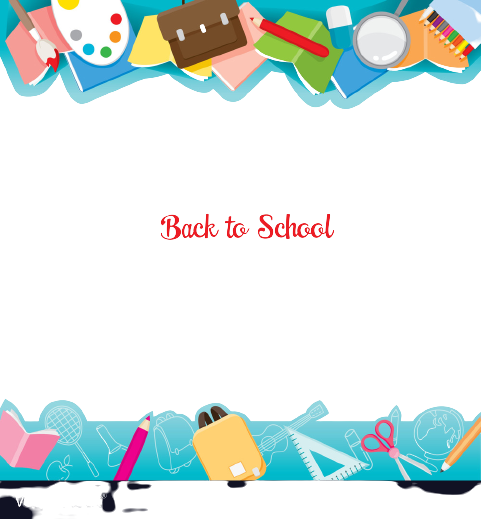 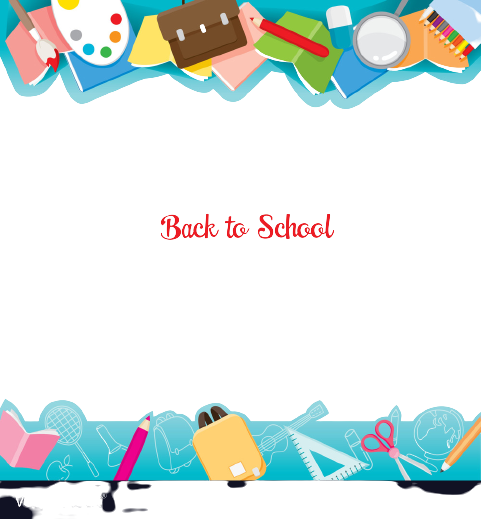 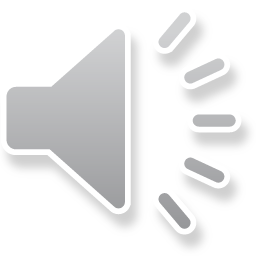 1. Look, listen and repeat.
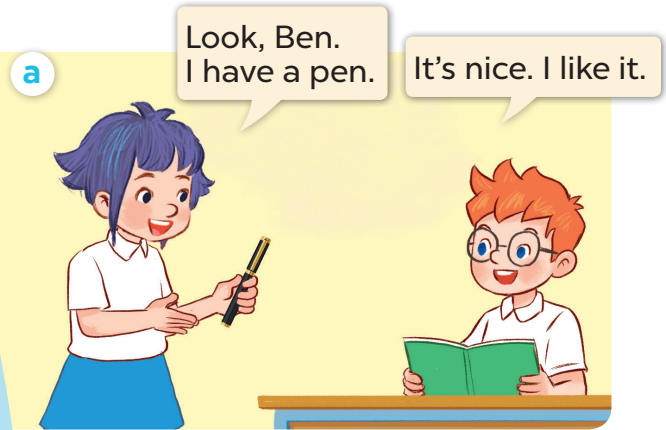 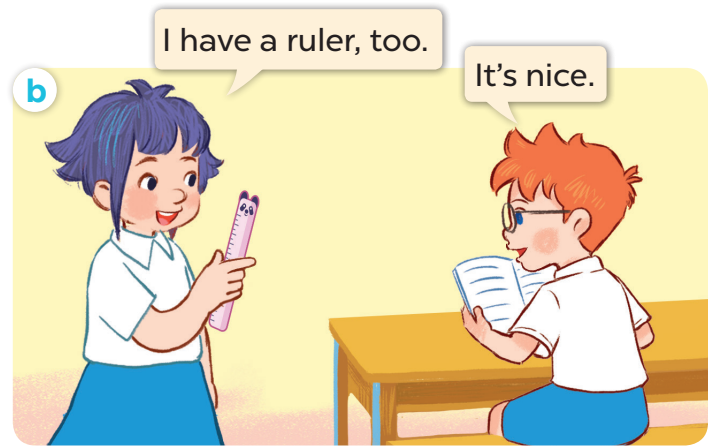 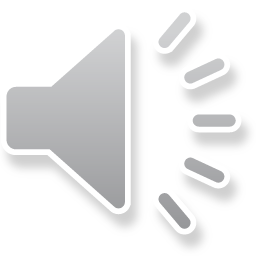 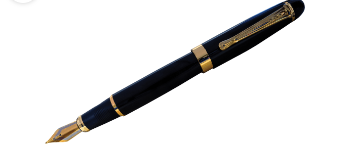 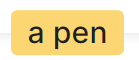 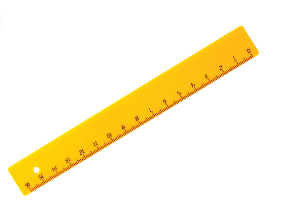 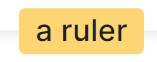 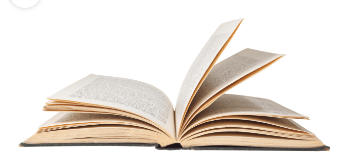 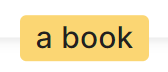 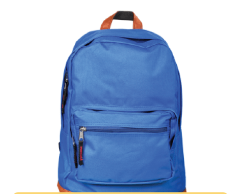 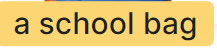 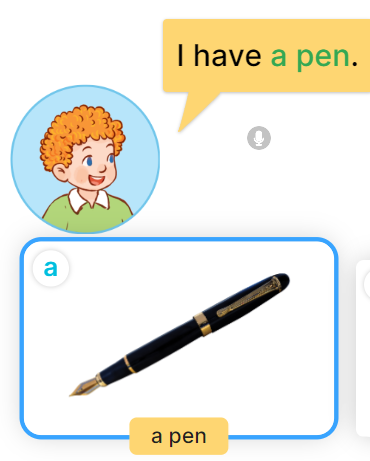 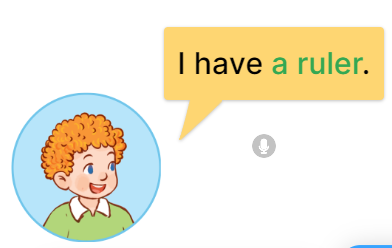 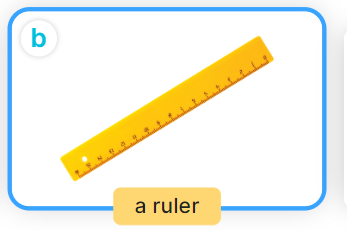 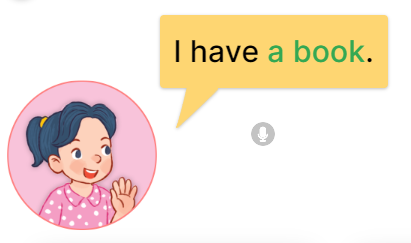 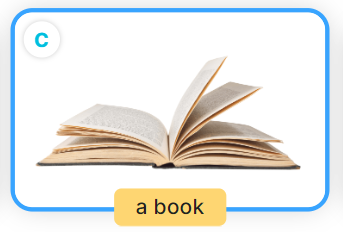 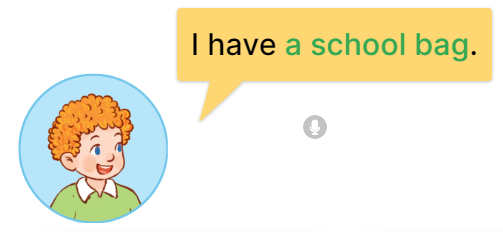 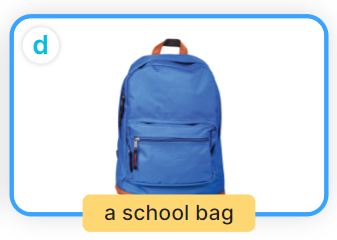 Game: pass the teddy
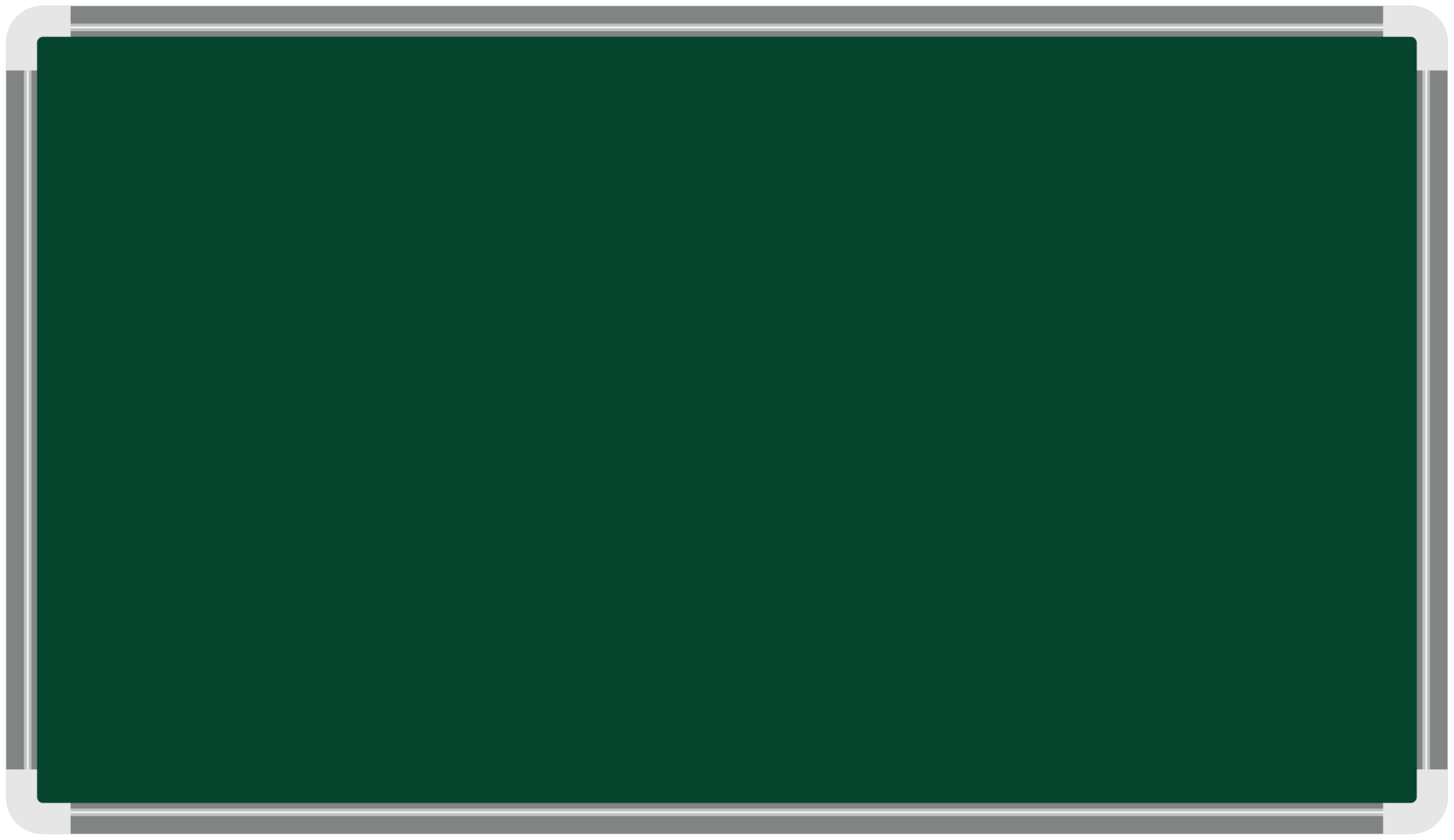 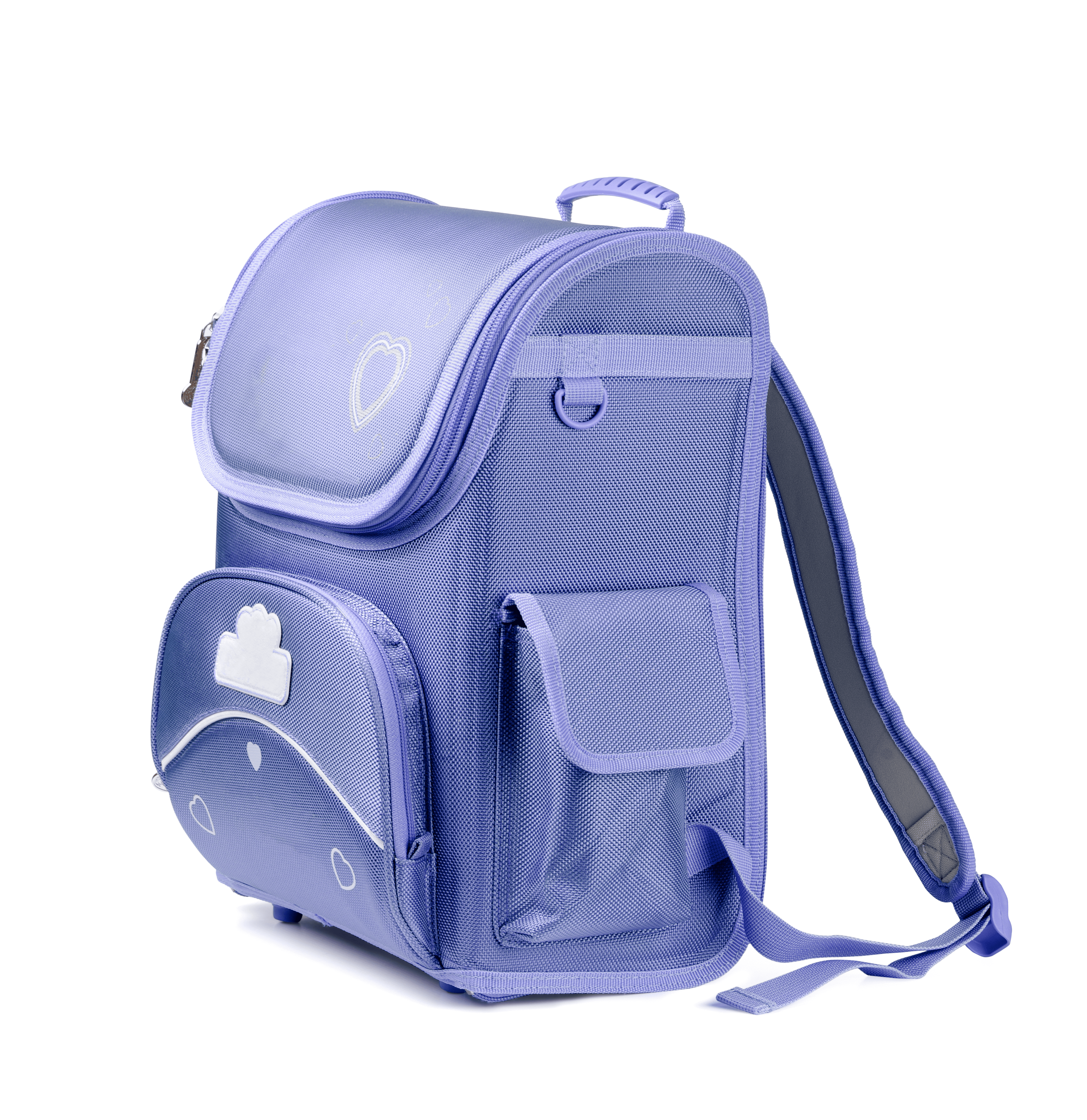 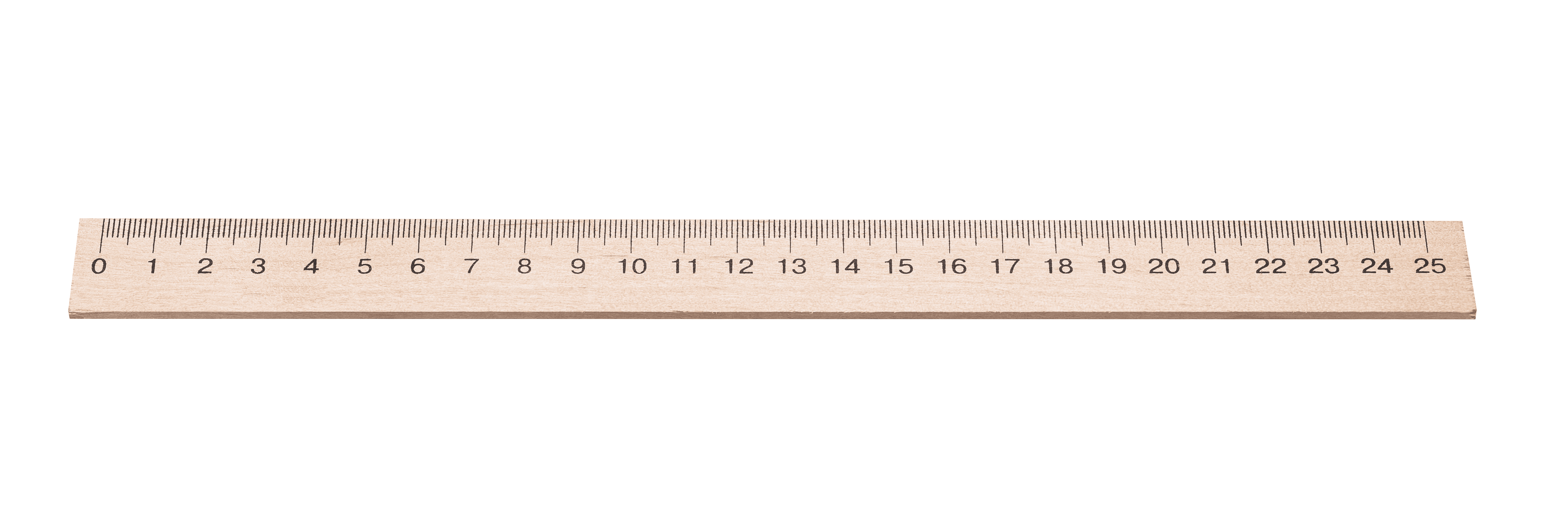 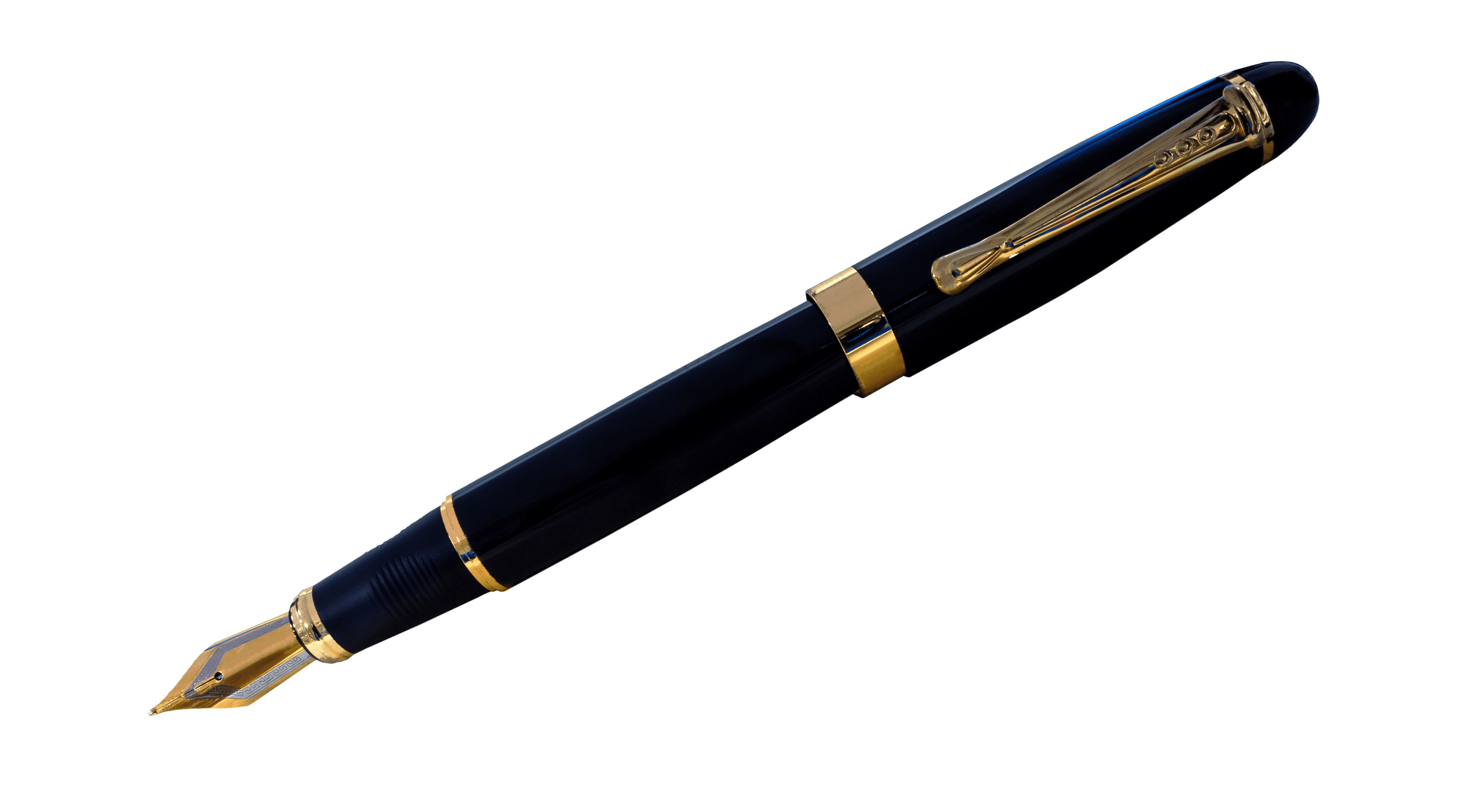 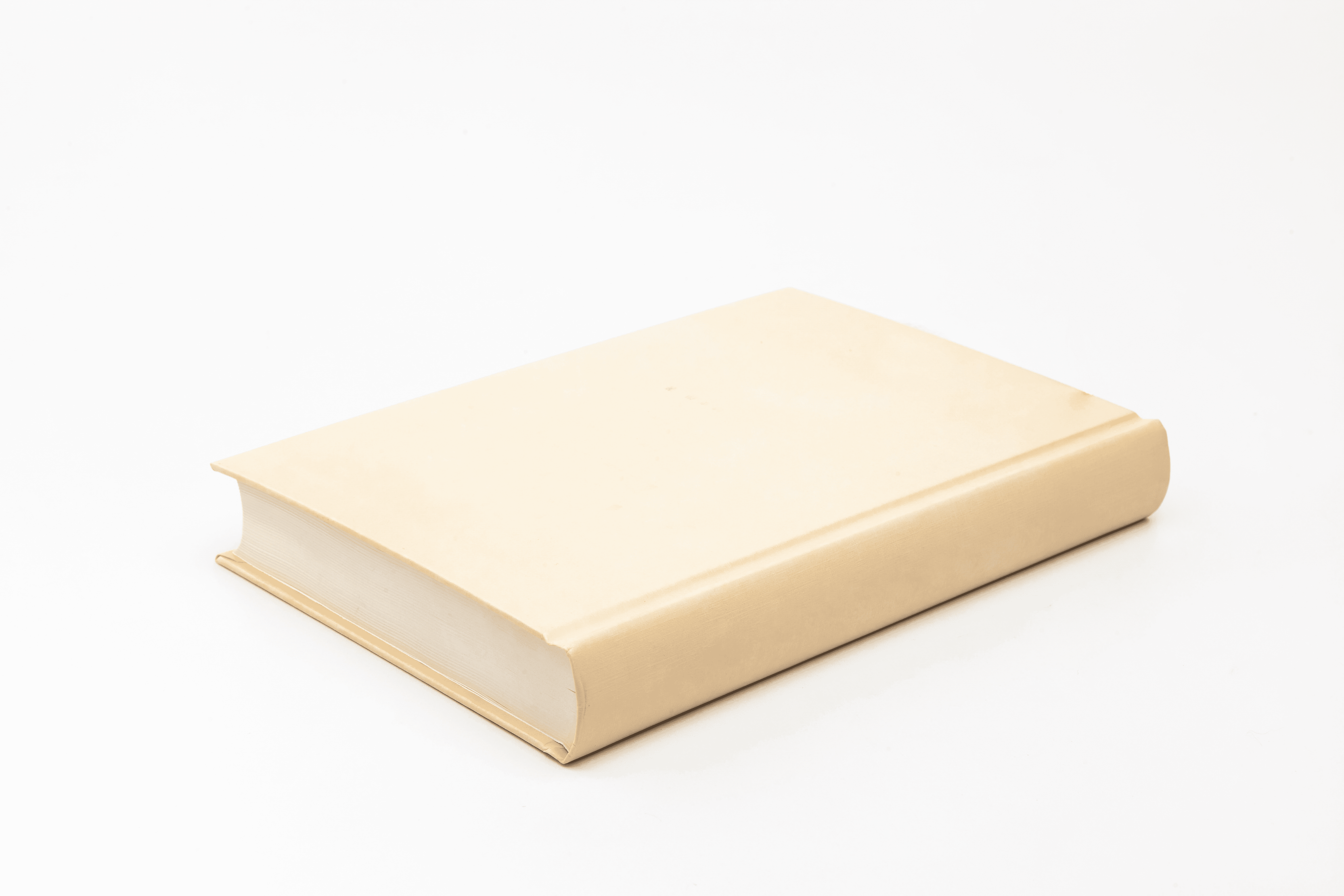 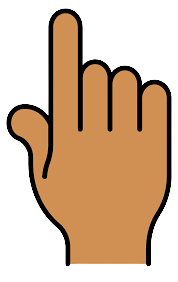 [Speaker Notes: Game: Slap the board.
- Divide the class into four teams. 
- Stick the pictures of school things on the board. 
- T says a sentence, a pupil from each team has to point/slap the right picture and says the sentence again. The faster pupil will get points for their team.]
④
Let’s talk.
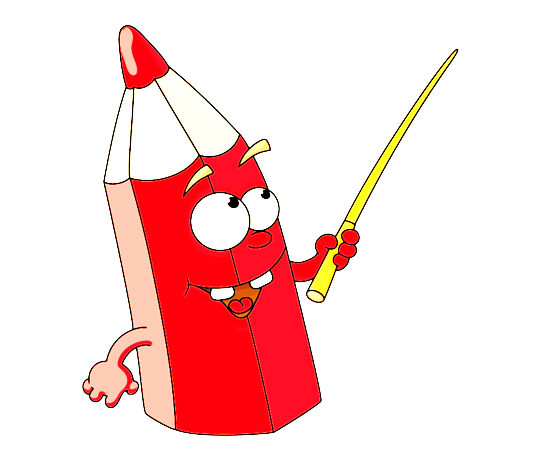 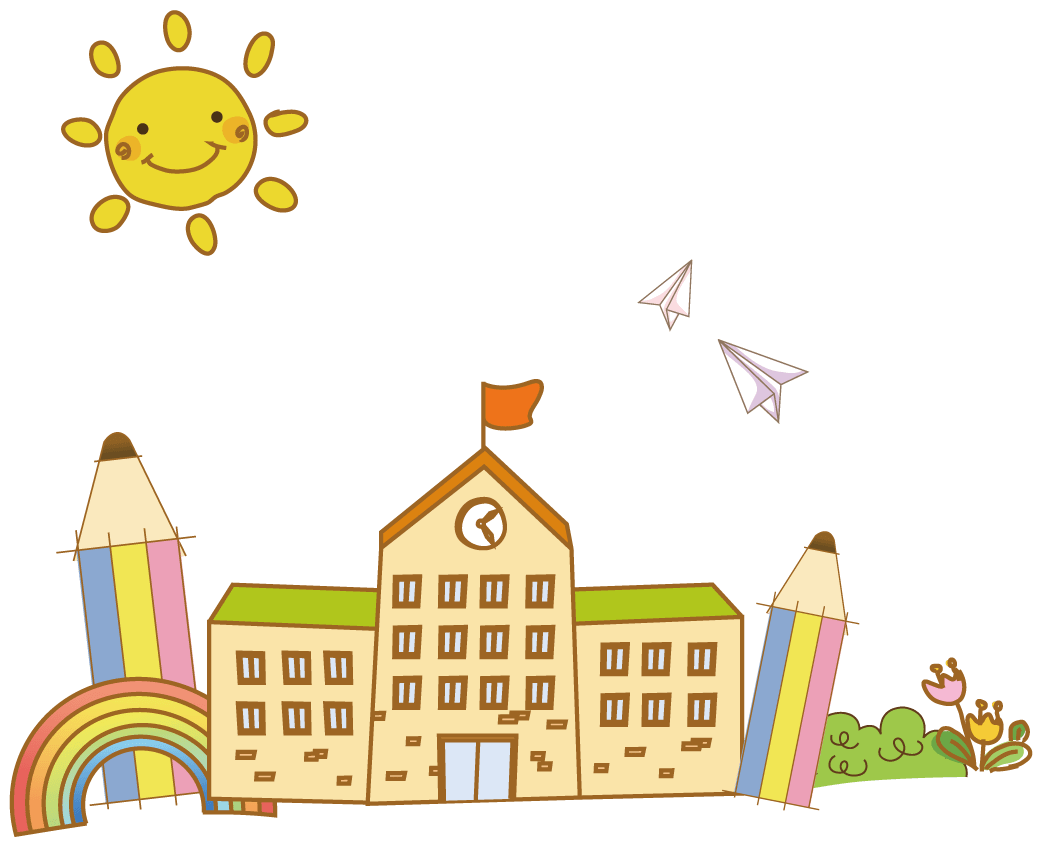 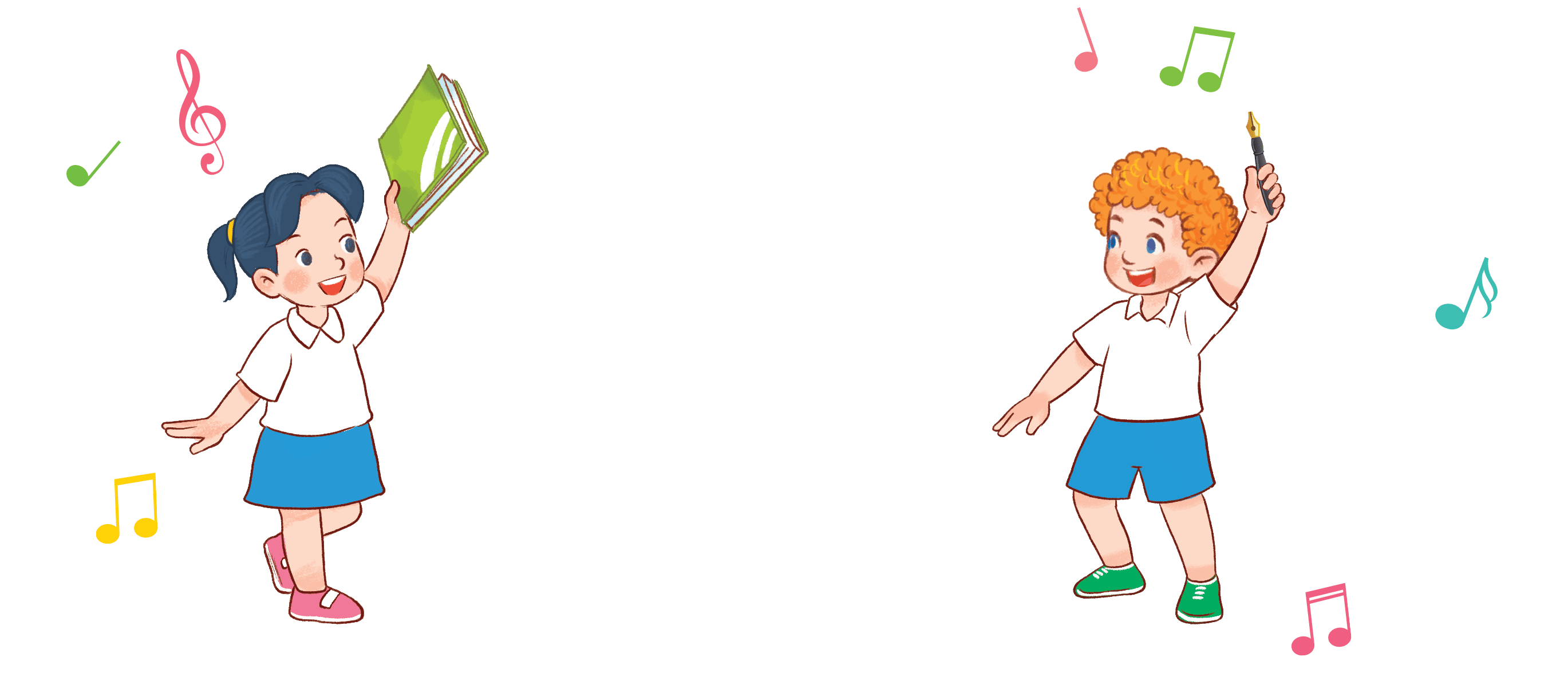 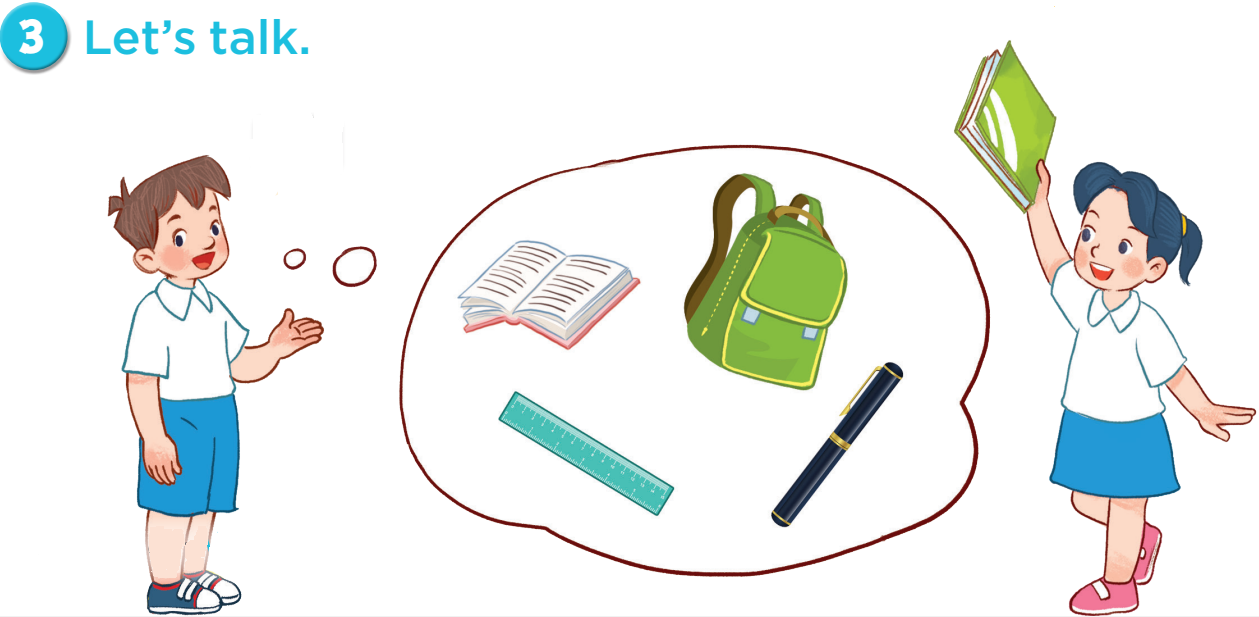 I have a school bag!
I have a book!
Wrap-up and assignment
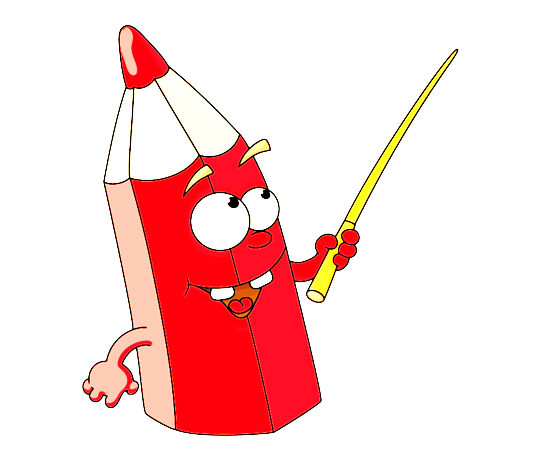 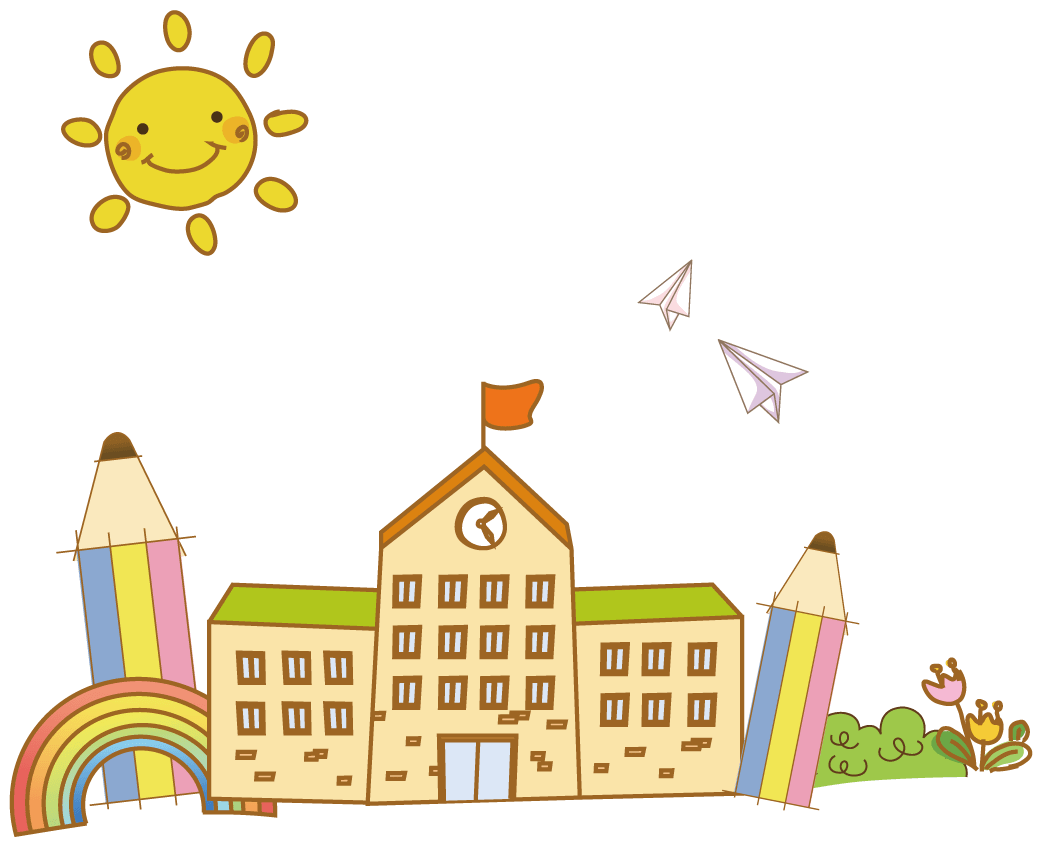 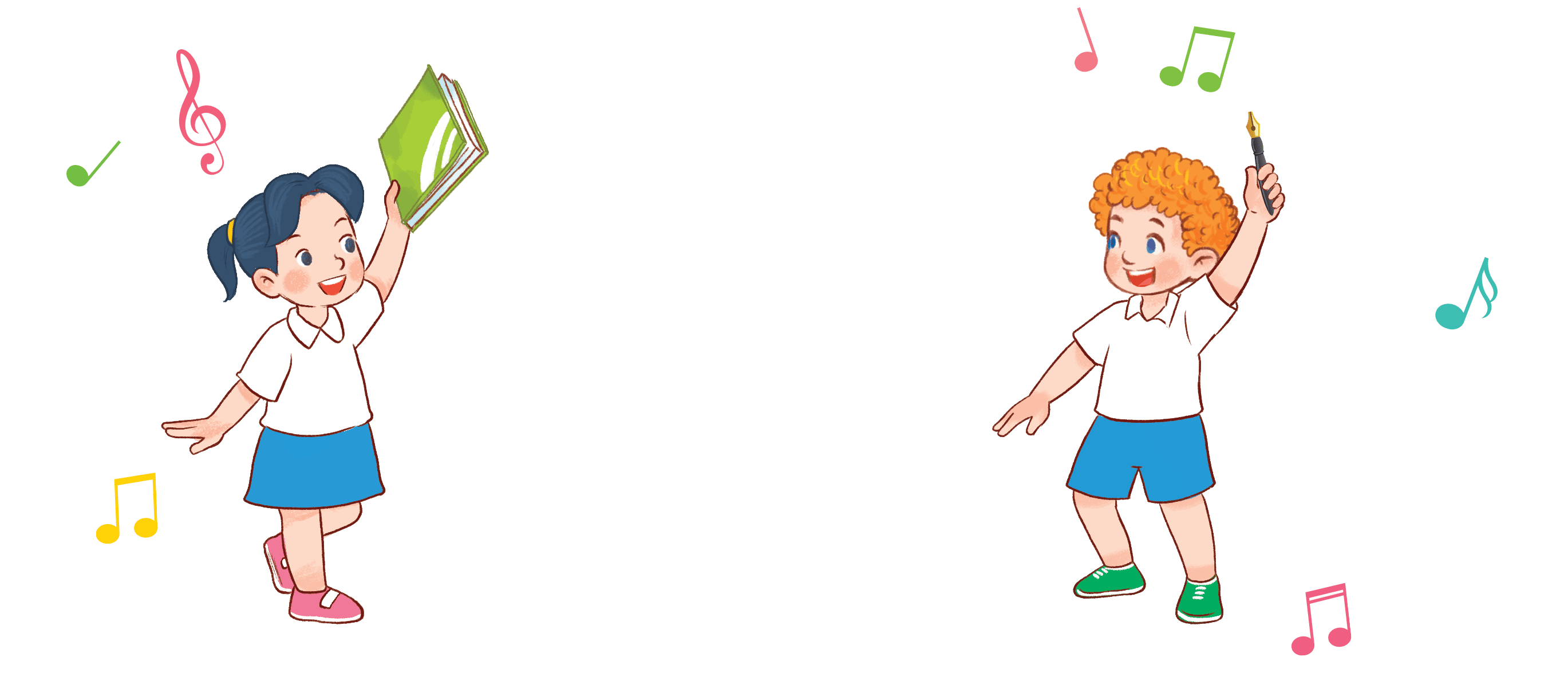 [Speaker Notes: Preparation for the project:
Tell pupils about the project on page 61. Ask them to prepare three school things at home and the language to present about them. Tell students to bring their school things to the classroom at the project time to talk with their classmates. Guide them with the presentation language.]
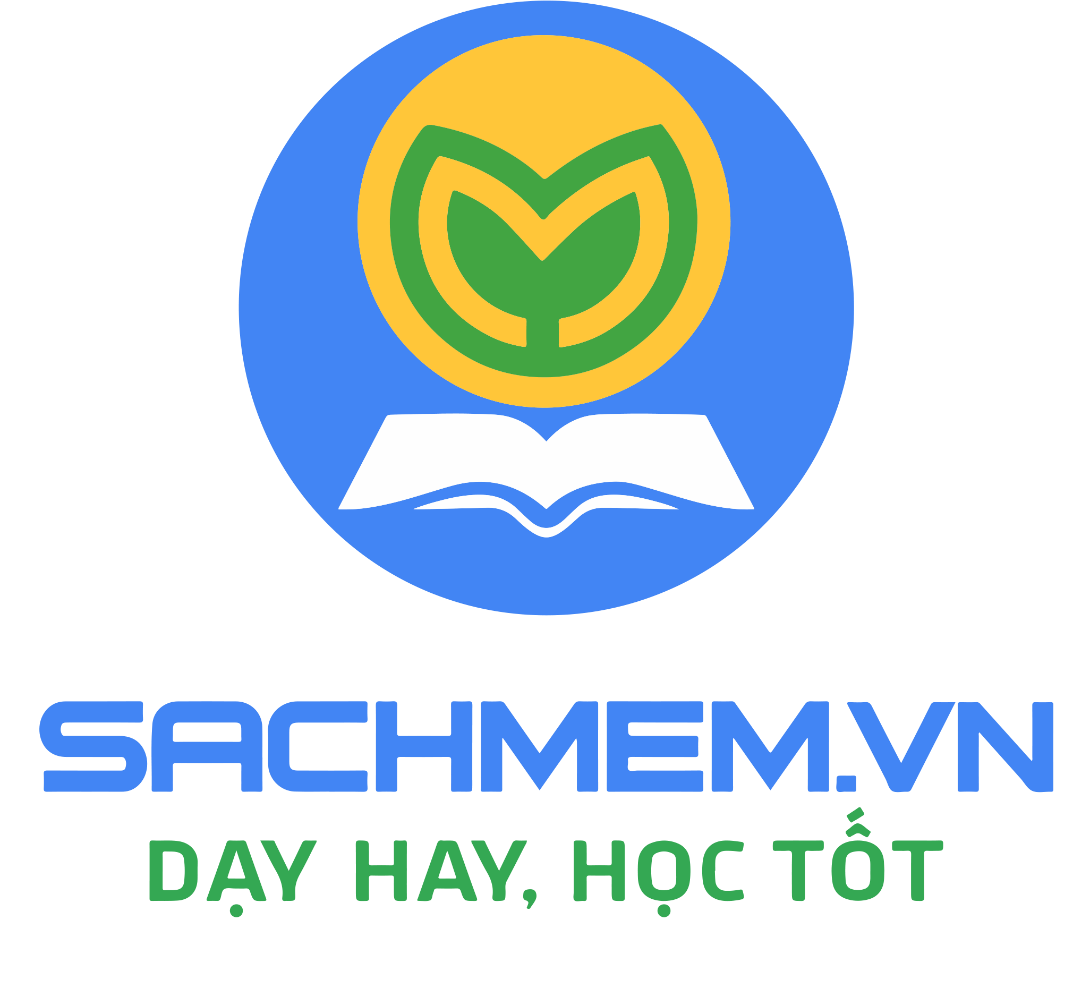 Website: sachmem.vn
Fanpage: www.facebook.com/sachmem.vn